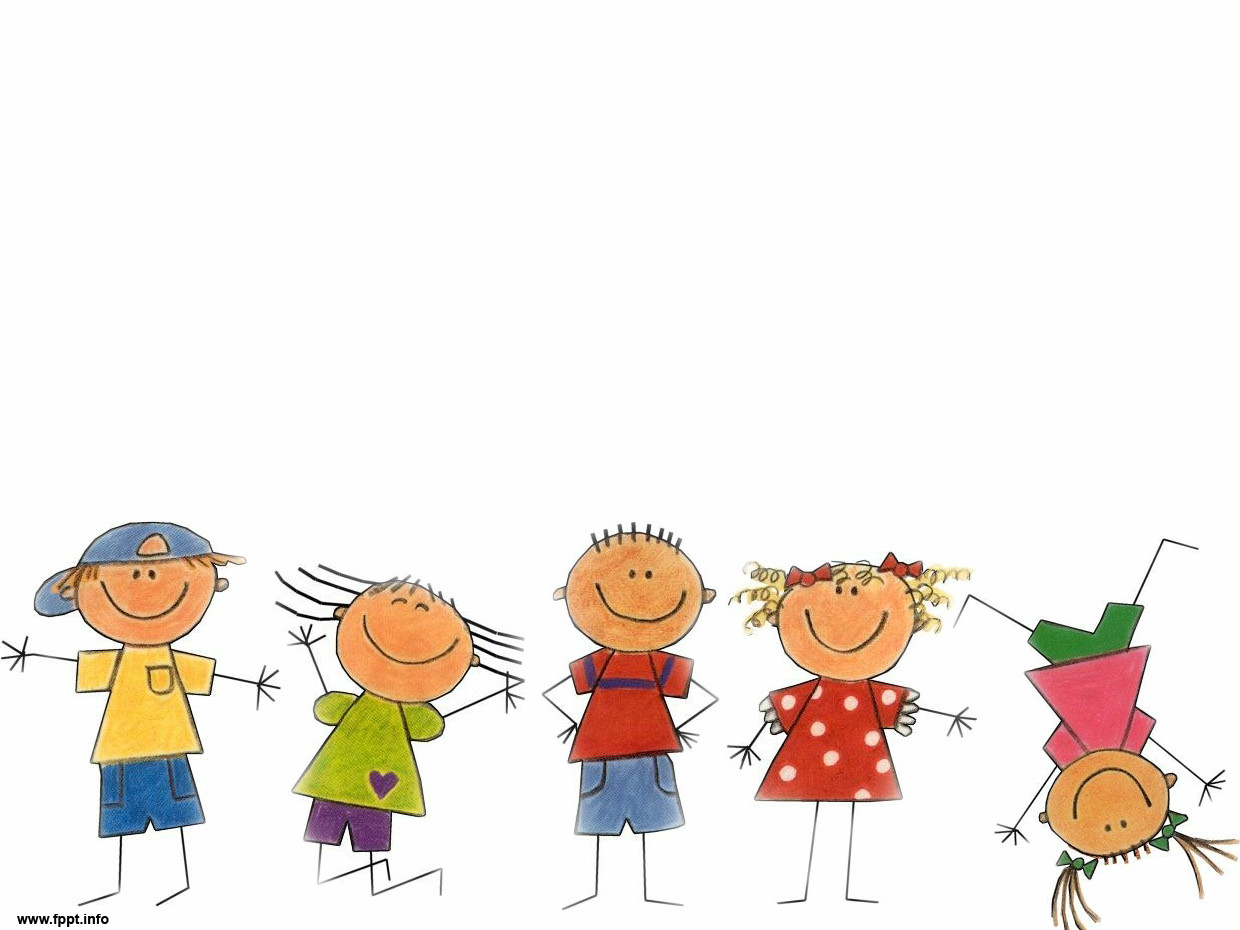 Chào mừng các em đến với tiết Toán
CHỦ ĐỀ 1
ÔN TẬP VÀ BỔ SUNG
BÀI 5
ÔN TẬP PHÉP CỘNG PHÉP TRỪ (KHÔNG NHỚ) 
TRONG PHẠM VI100
TIẾT 3
(trang 21, 22)
KHỞI ĐỘNG
non
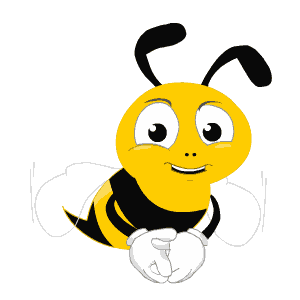 Ong
học
việc
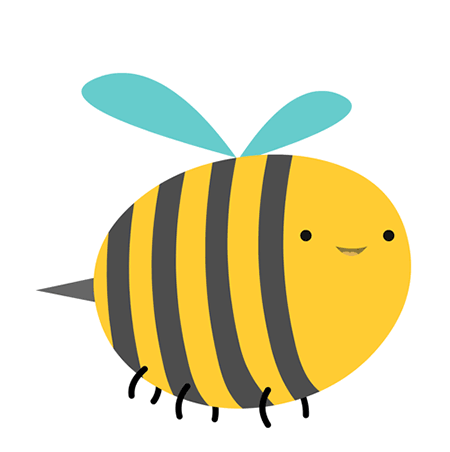 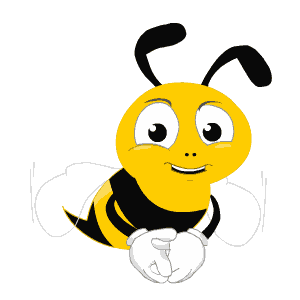 Phép tính nào có kết quả bé hơn 60?
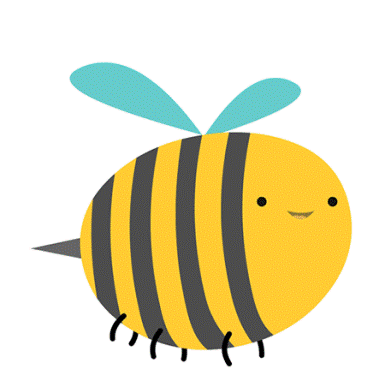 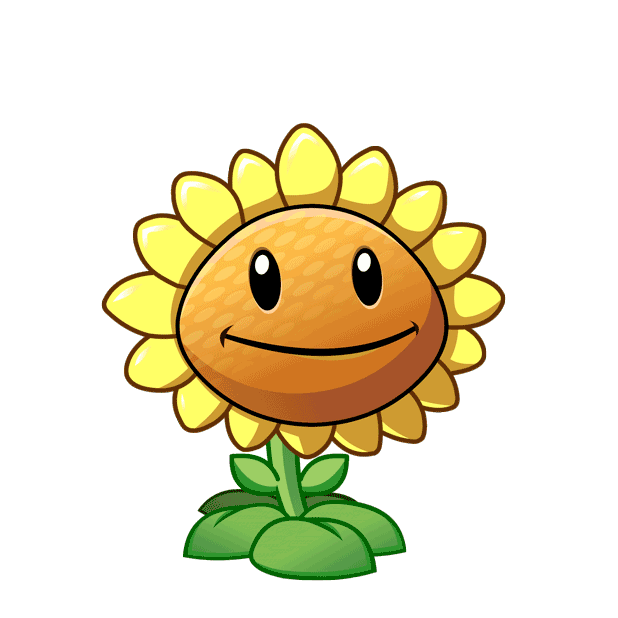 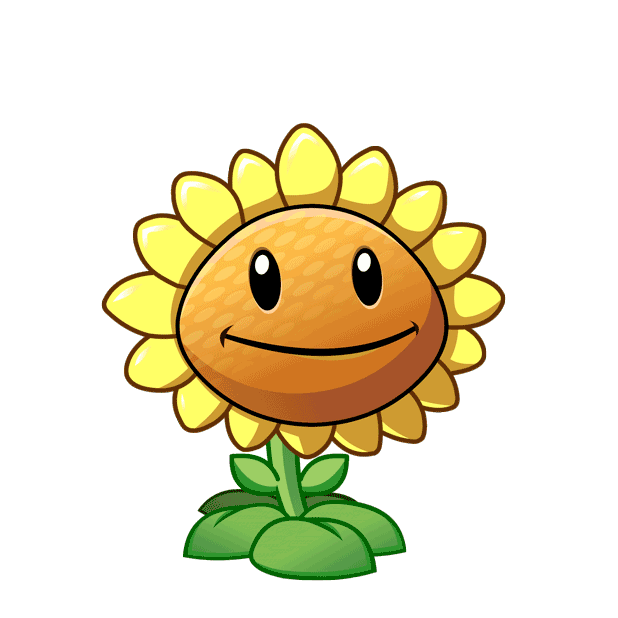 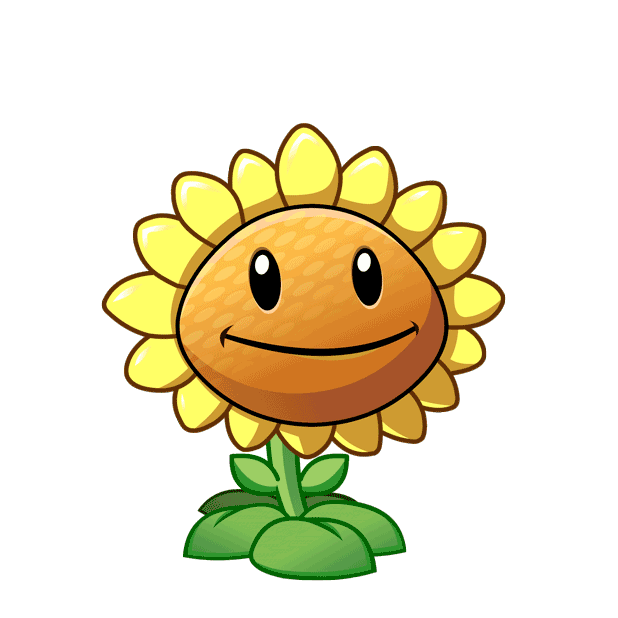 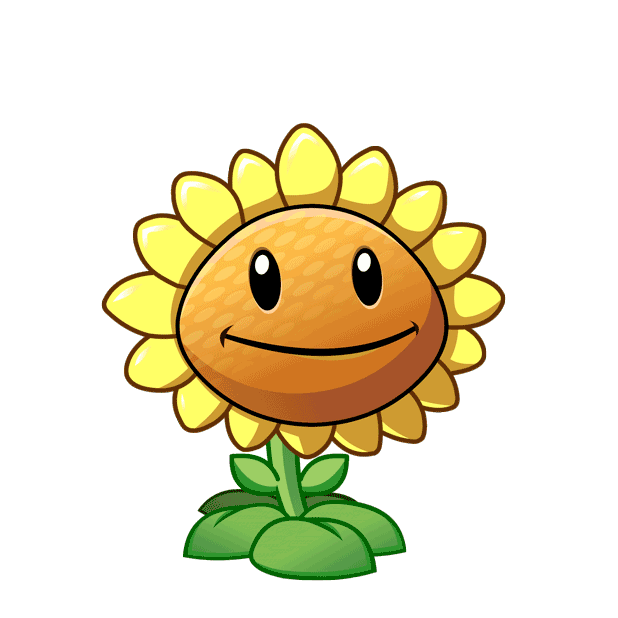 A. 40 + 15
B. 16 + 50
C. 94 - 14
D. 86 - 13
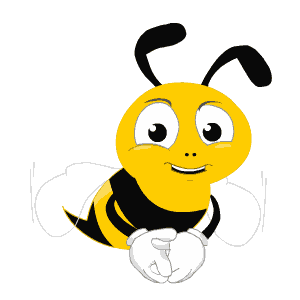 99 – 5  = 44. Chữ số cần điền vào ô trống là chữ số nào?
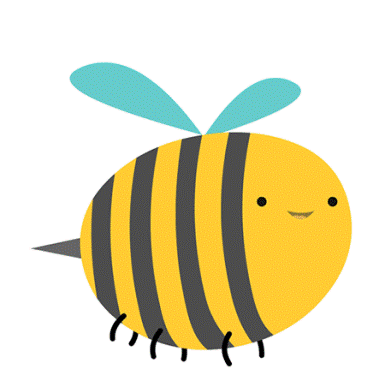 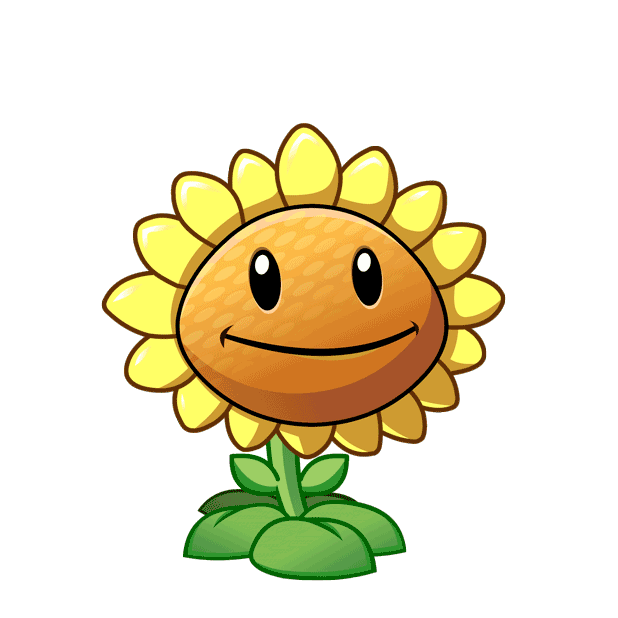 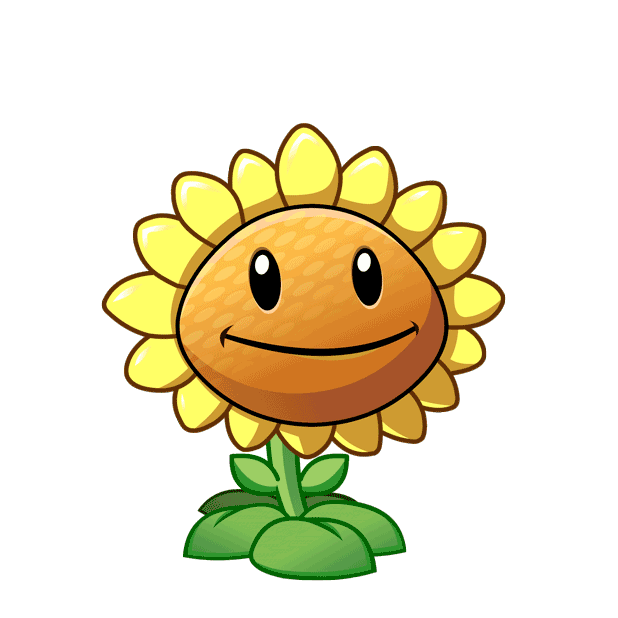 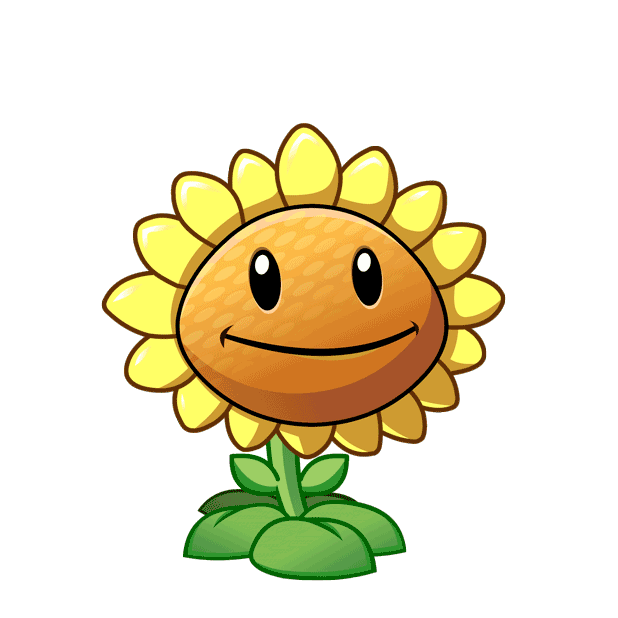 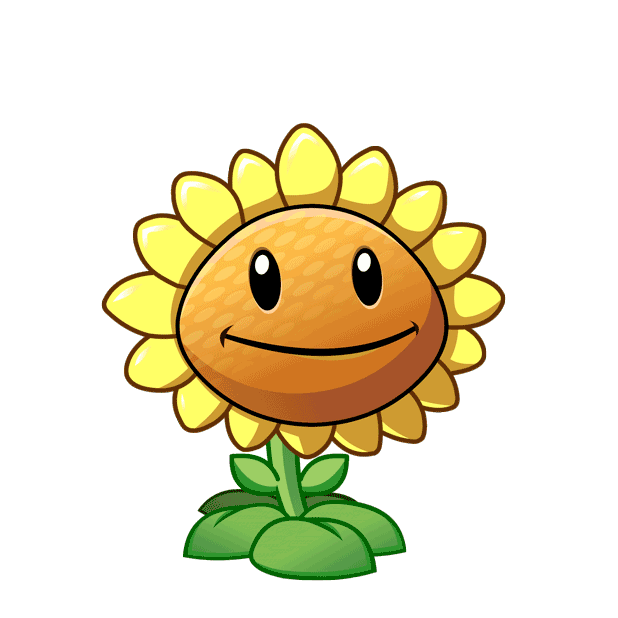 A. 6
B. 5
C. 4
D. 3
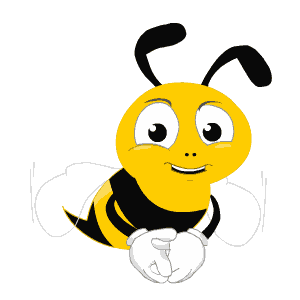 Phép tính nào có kết quả đúng?
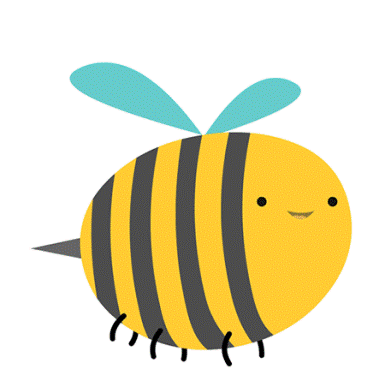 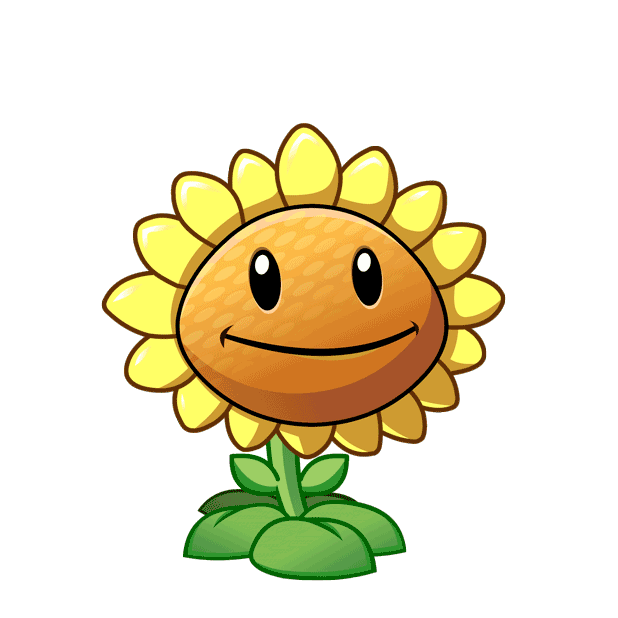 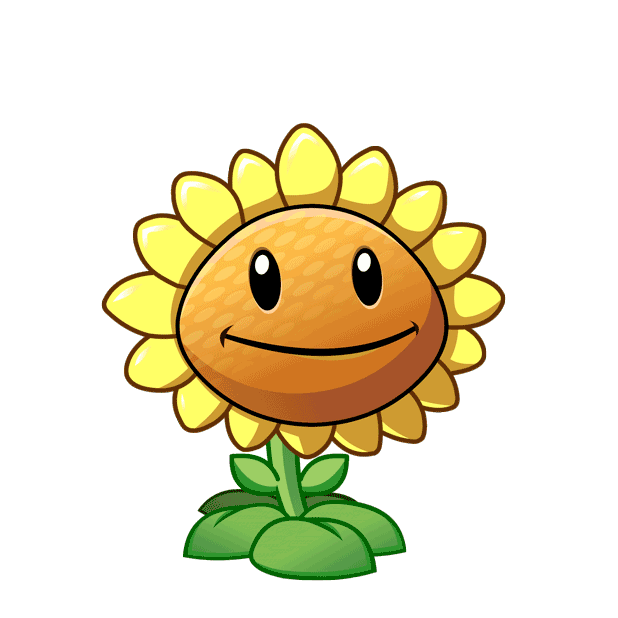 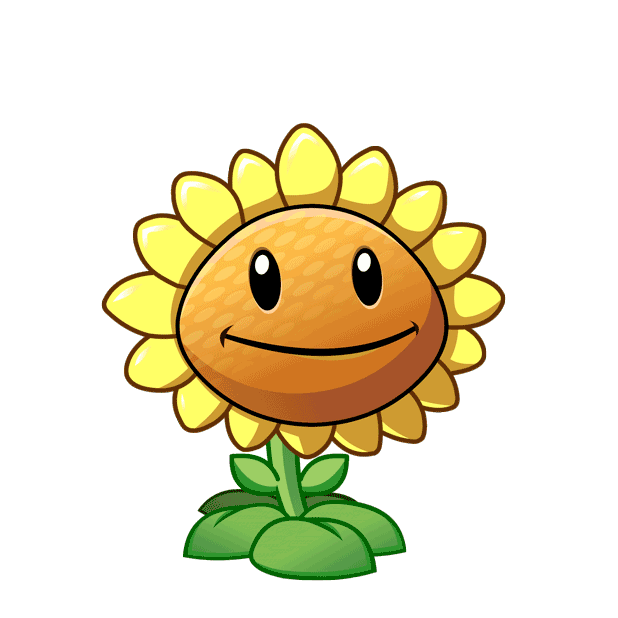 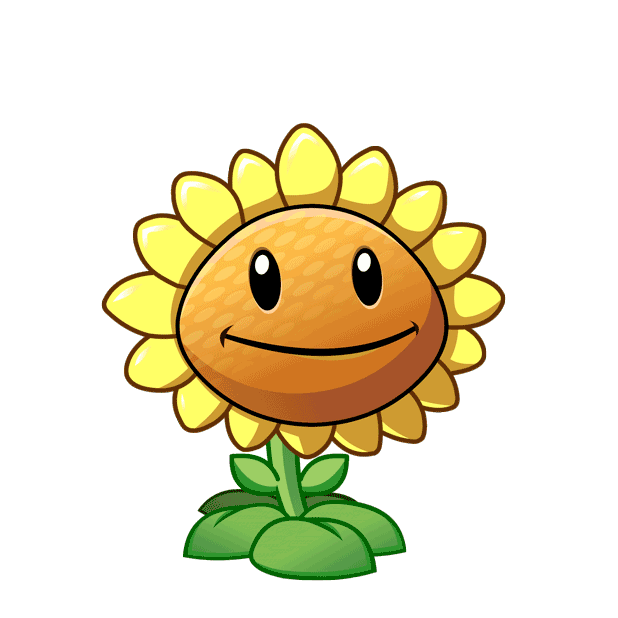 A. 14 + 14 = 20
B. 35 – 10 = 25
C. 31 + 6 = 36
D. 24 – 14 = 18
Luyện cách thực hiện phép cộng, phép trừ và so sánh các số.
Củng cố cách giải và trình bày bài giải của 
bài toán có lời văn.
Củng cố kĩ năng tính nhẩm, tính với 2 phép 
tính cộng trừ.
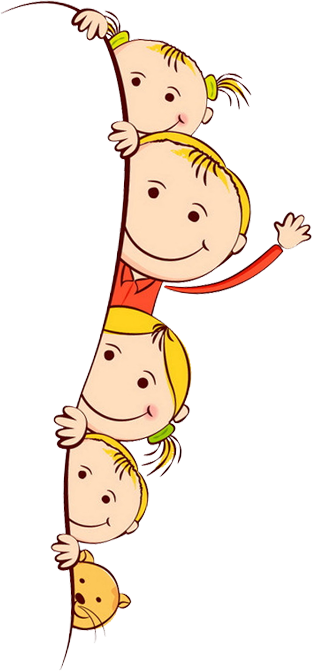 Yêu cầu cần đạt
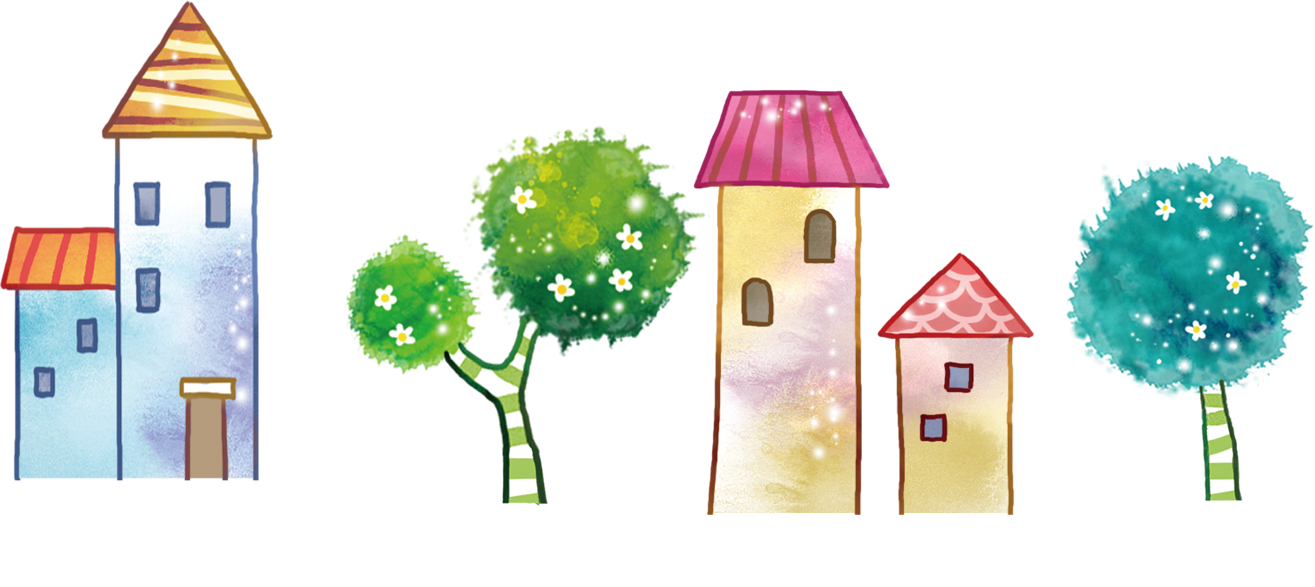 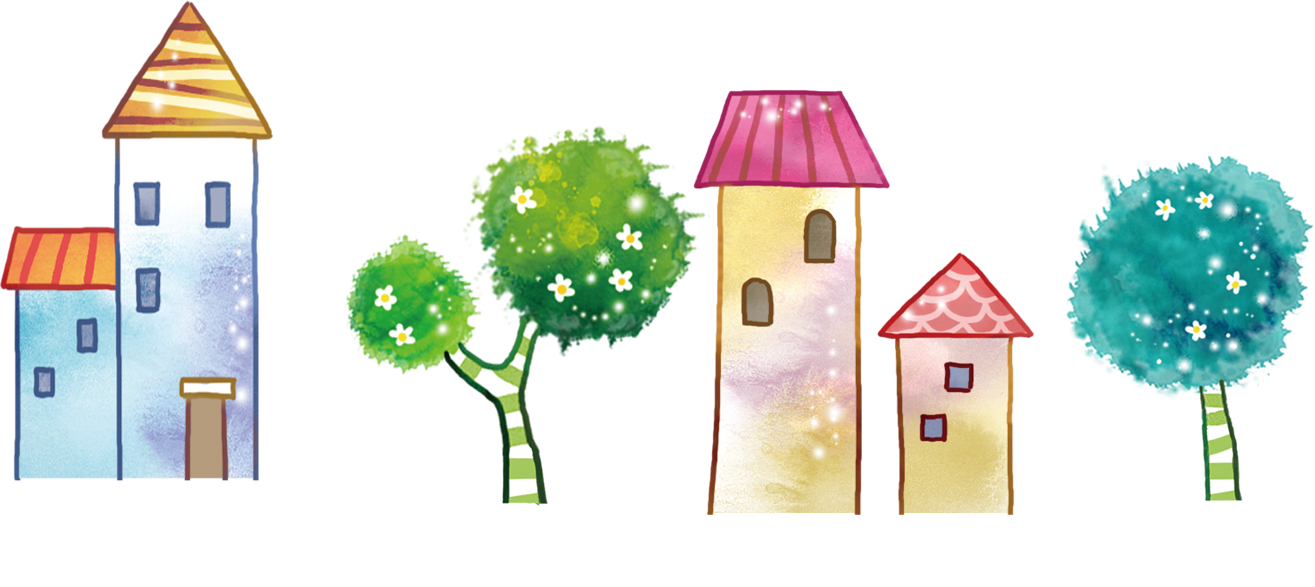 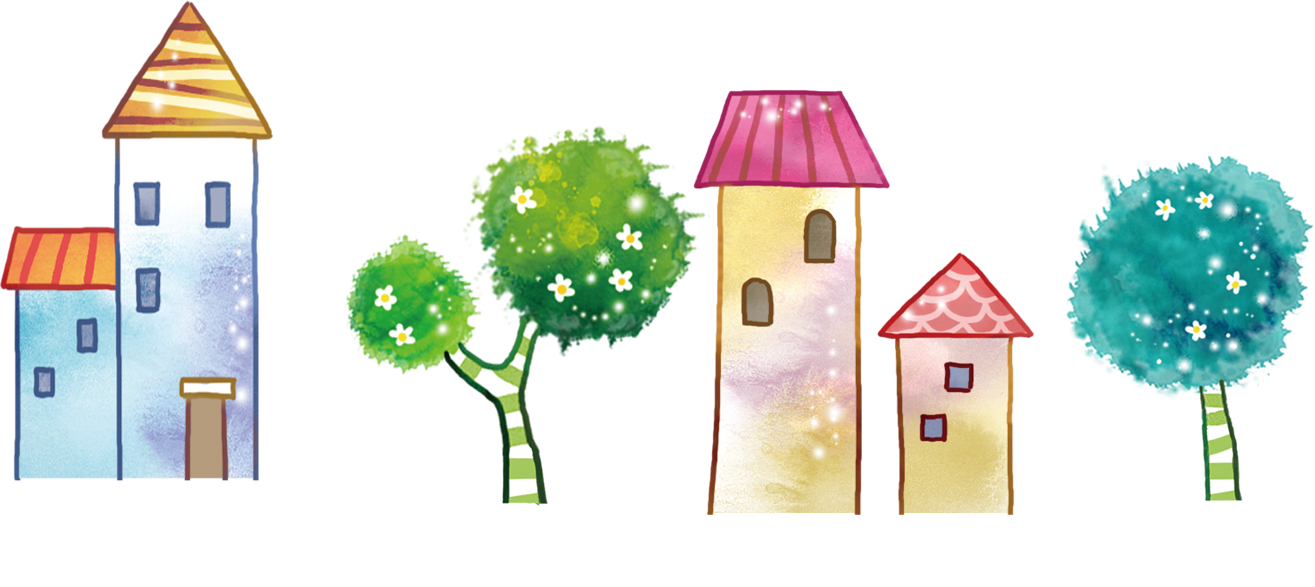 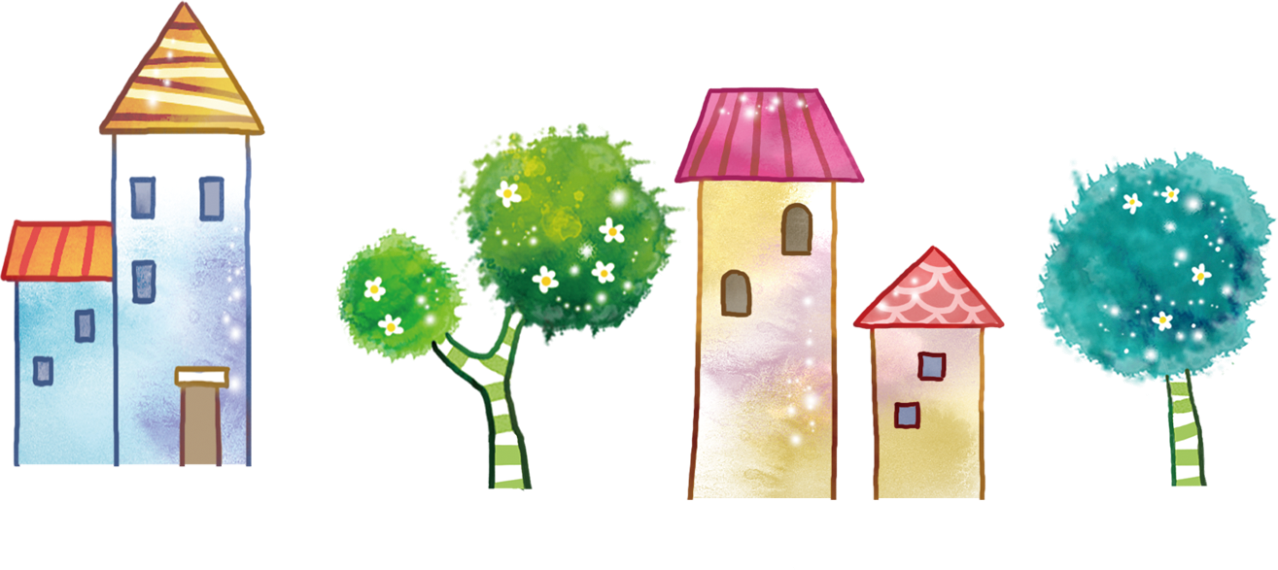 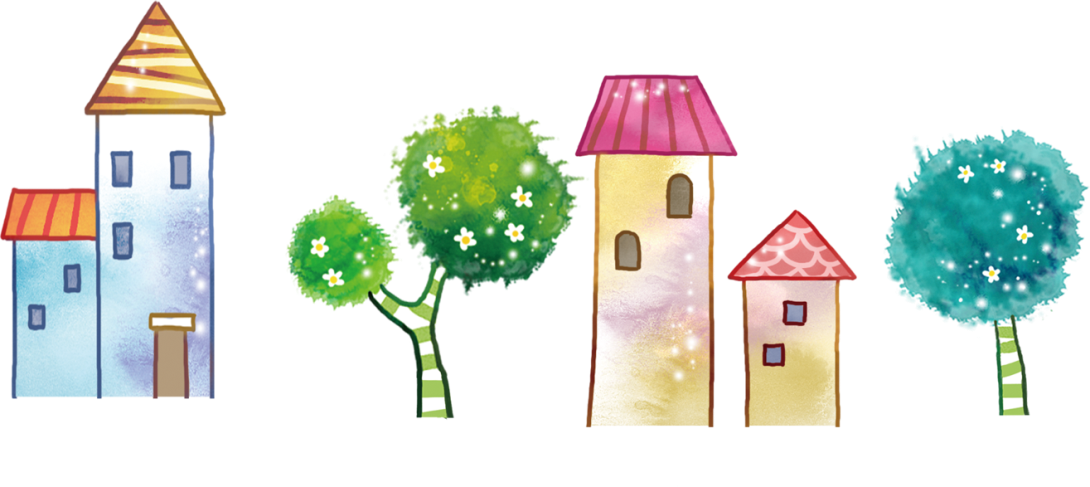 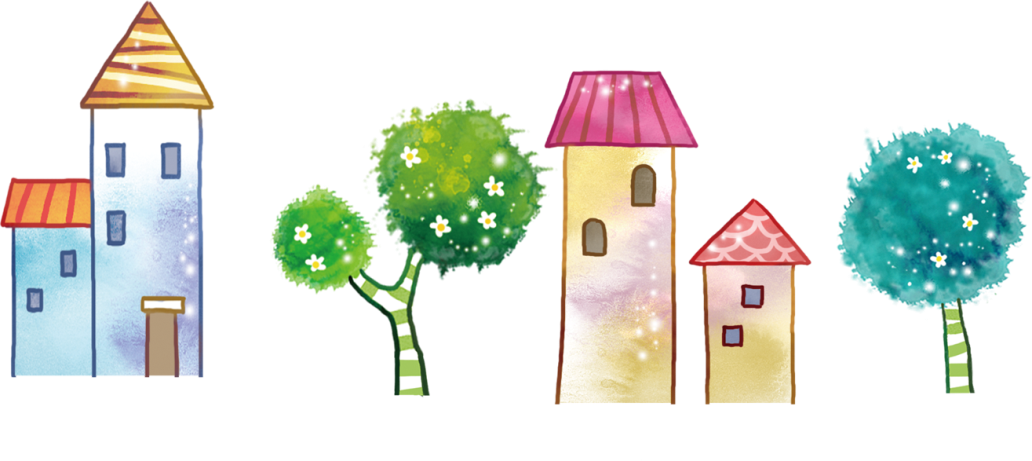 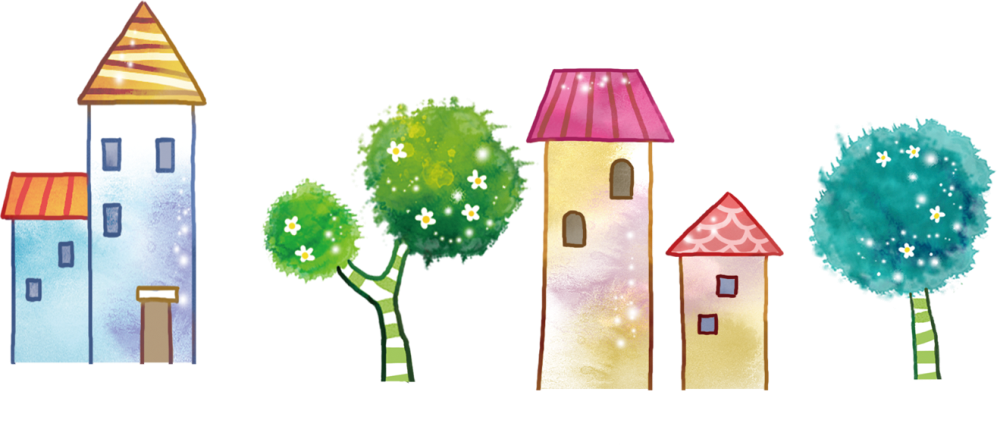 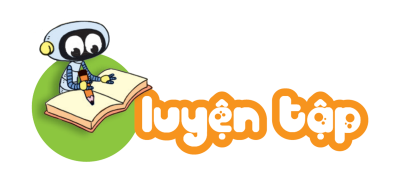 1
a) Những phép tính nào dưới đây có cùng kết quả?
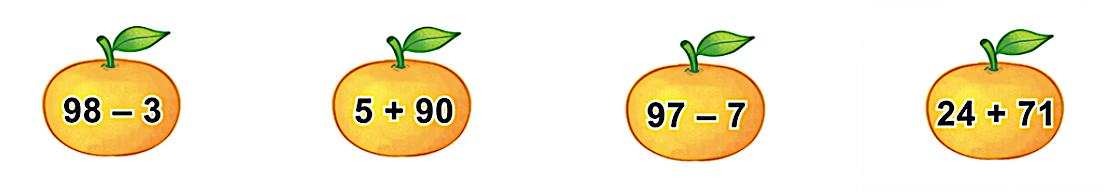 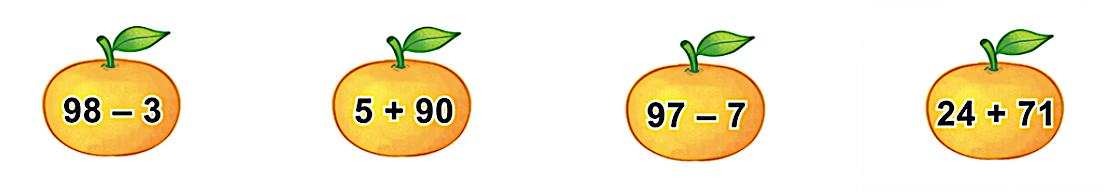 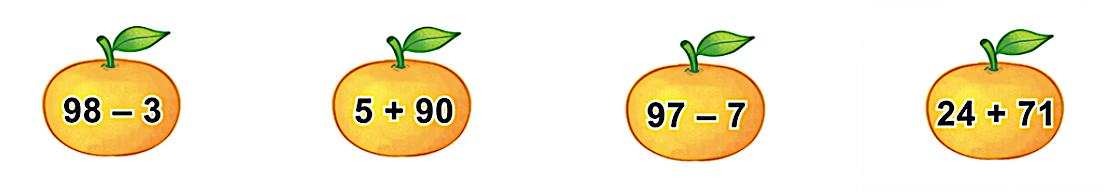 95
90
95
A
C
B
b) Phép tính nào dưới đây có kết quả bé nhất?
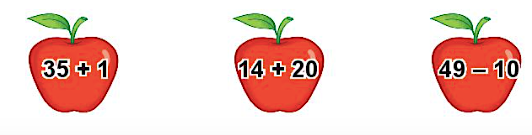 34
39
36
A
C
B
2
Số?
a) 10 +        = 20		b) 30 -         = 20
c) 50 +        = 70		d) 80 -         = 40
?
?
10
10
?
?
20
40
Củng cố kĩ năng tính nhẩm các số trong chục trong phạm vi 100.
Qua bài tập 2 con được củng cố kĩ năng gì?
3
Tính:
50  +  18  -  45 

b)76  -  56  +  27
=
=
68
- 45
23
4
Một rạp xiếc có 96 ghế, trong đó có 62 ghế đã có khán giả ngồi. Hỏi trong rạp xiếc còn bao nhiêu ghế trống?
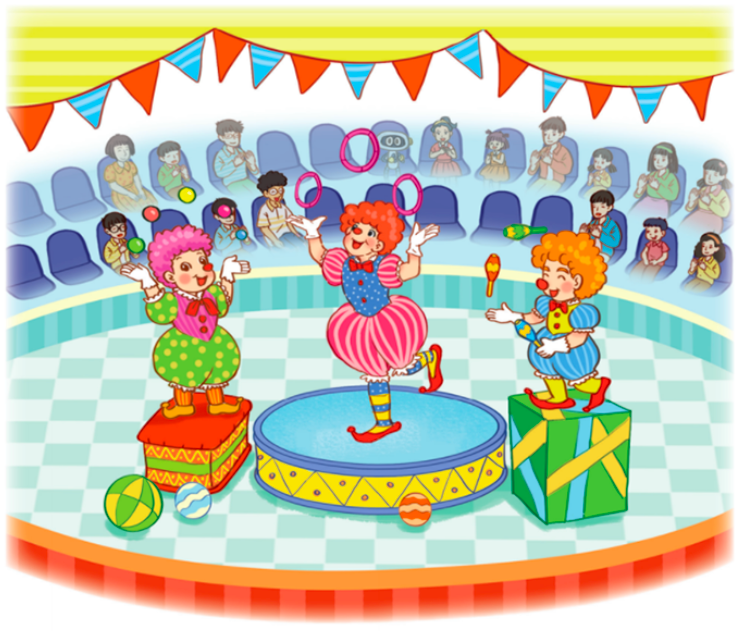 Tóm tắt
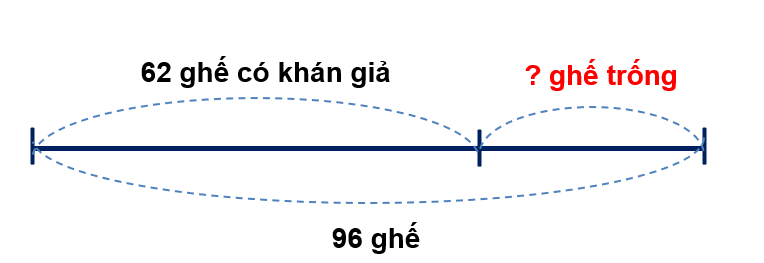 Quan sát
Tìm quy luật
Thực hiện
5
Số?
10
33
12
59
?
28
19
4
13
6
3
5
20
33 + 6 + 29 = 59
10 + 13 + 5 = 28
12 + 4 + 3 = 19
Mở rộng
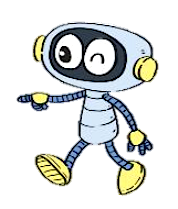 35
59
14
10
?
VẬN DỤNG
- Cộng, trừ nhẩm các số trong phạm vi 100 ( có số tròn chục ).
- Thực hiện tính dãy tính.
- Giải bài toán lời văn dạng tìm phần còn lại.